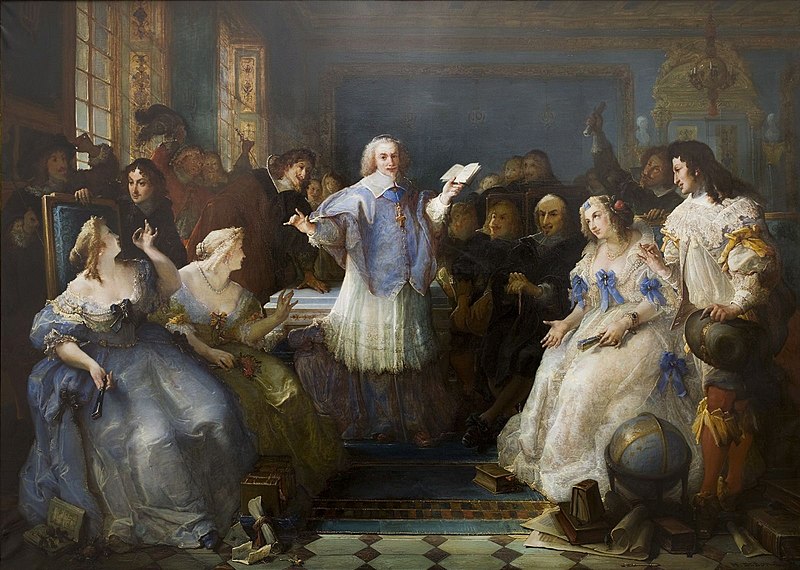 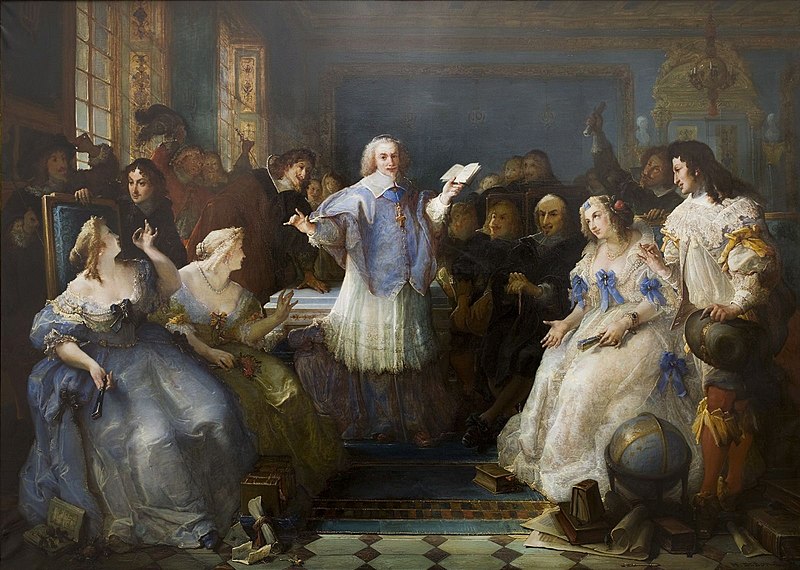 CONFERENCE
Les salons littéraires féminins 
Des cours d’amour aux bureaux d’esprit

par Marie Reynaud-Vermunt
Présidente de l’Académie Renée Vivien

UTL du Grand Briançonnais
Jeudi 4 avril 2023 à 18h
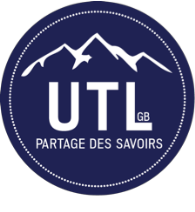 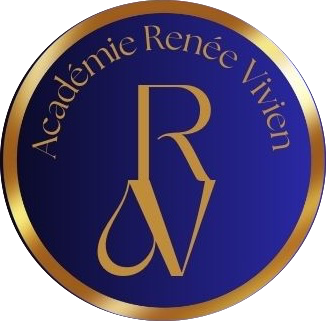 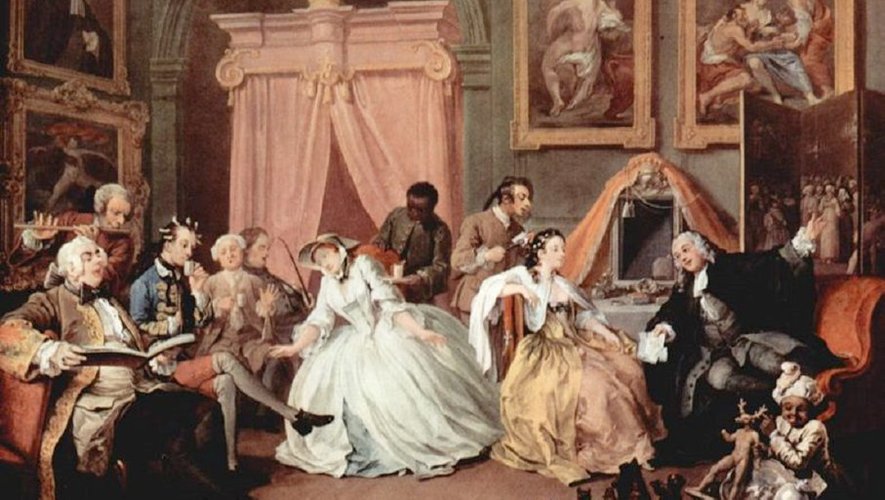 Un salon littéraire, qu’est-ce que c’est ? 

Un espace de liberté culturelle
                                               Une enclave de l’esprit
Le théâtre de l’émancipation de la femme
Réunions à date convenue d’hommes et de femmes lettrés
 Bourgeois ou nobles                                                     A Paris et en province
Attirés vers les Belles-lettres 
La poésie, la littérature, le théâtre, 
Les arts , les sciences, la politique
Familiers 
Habitués du salon
Ou bien invités
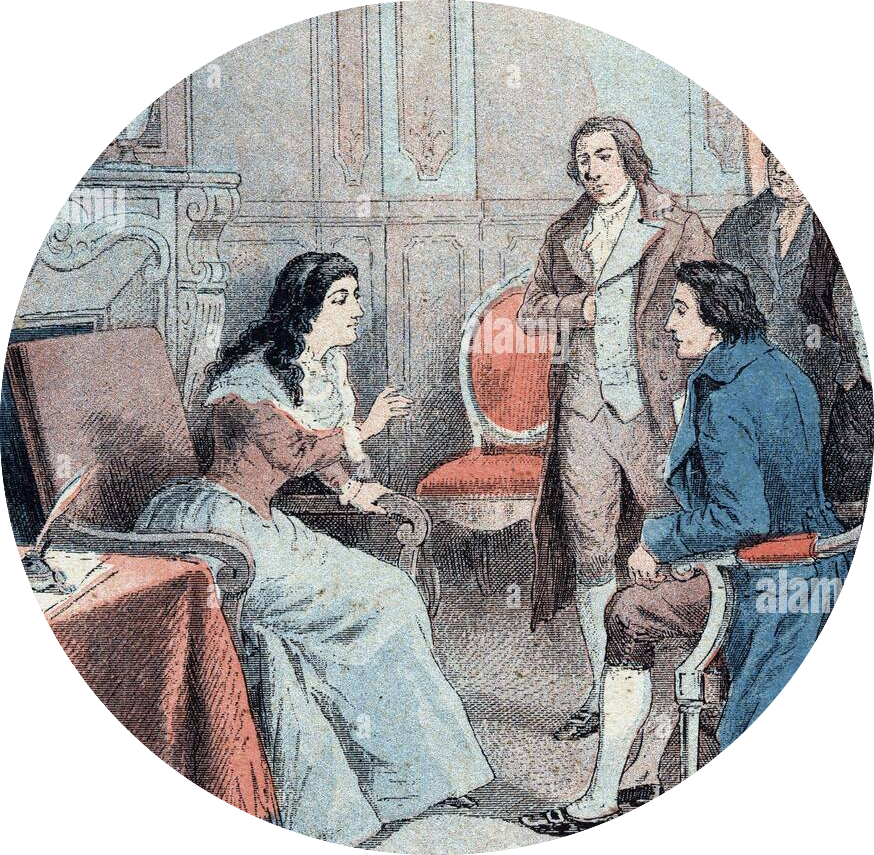 Les salonnières,  qui sont-elles ?
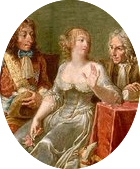 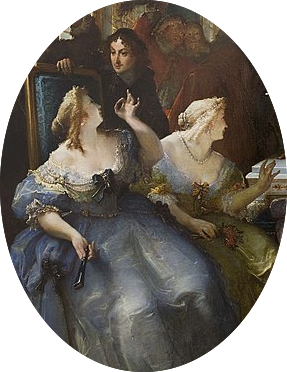 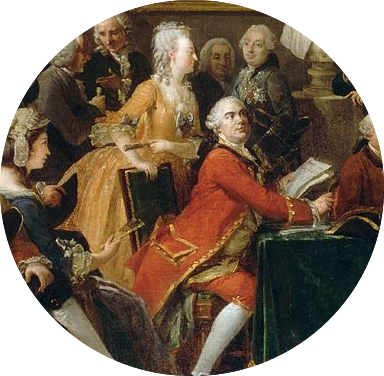 Des femmes riches, le plus souvent

Des femmes intelligentes et cultivées
Qui savent imposer les belles manières  

Qui maîtrisent  l’ art de la conversation polie
        
Qui savent animer une discussion argumentée
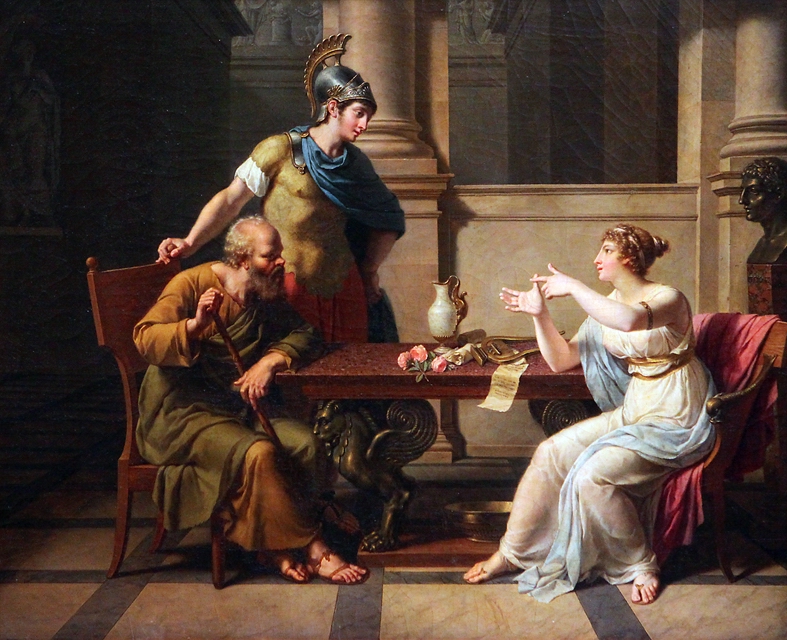 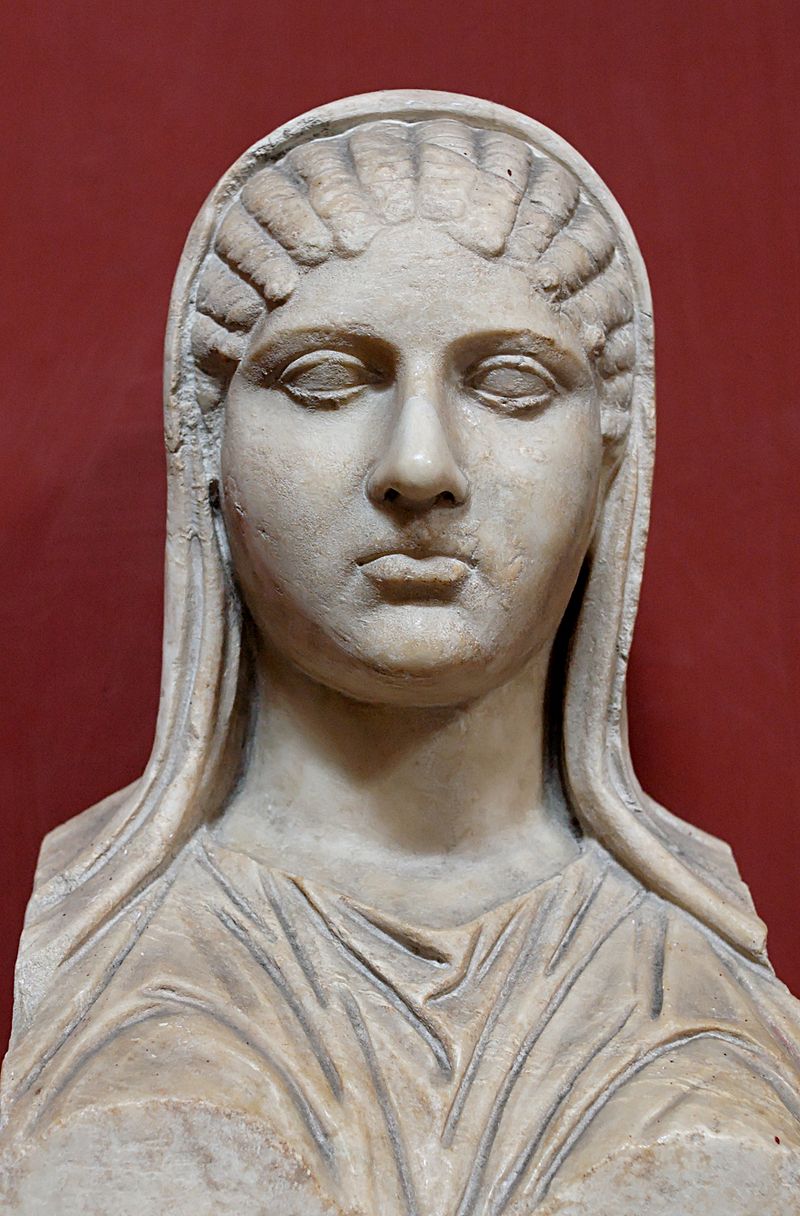 Dès l’Antiquité 
les Hétaïres , des courtisanes érudites
Aspasie 
-470.  -400
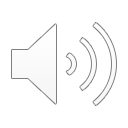 Sikkinis dance
[Speaker Notes: Le débat de Socrate et Aspasie, Nicolas-André Monsiau, vers 1800]
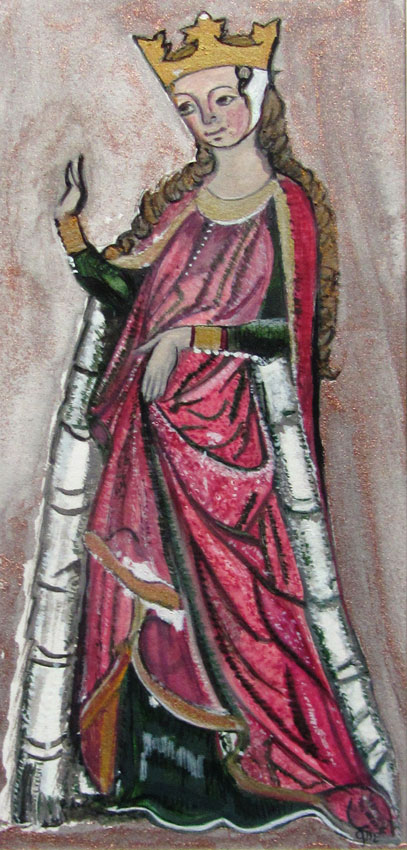 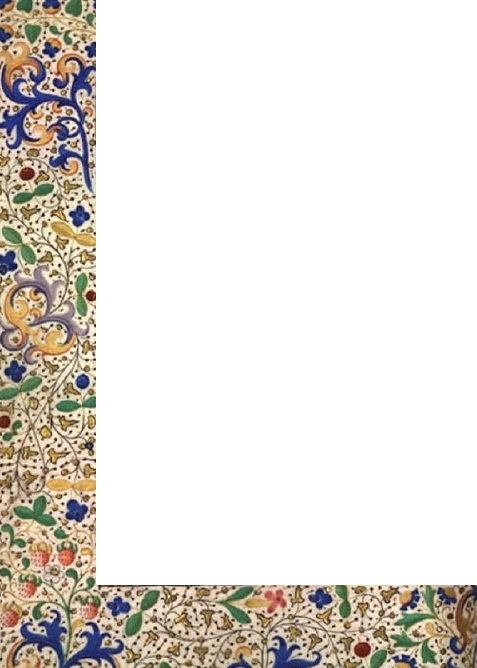 Les cours d’amour  
du 
Moyen Âge

Le Jardin des muses de Poitiers
Aliénor d’Aquitaine
Reine de France et d’Angleterre
1122-1204
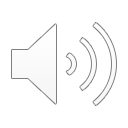 Branle des chevaux, anonyme
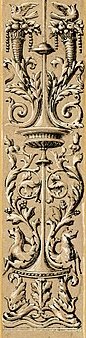 XVIème siècle  
Les cercles humanistes
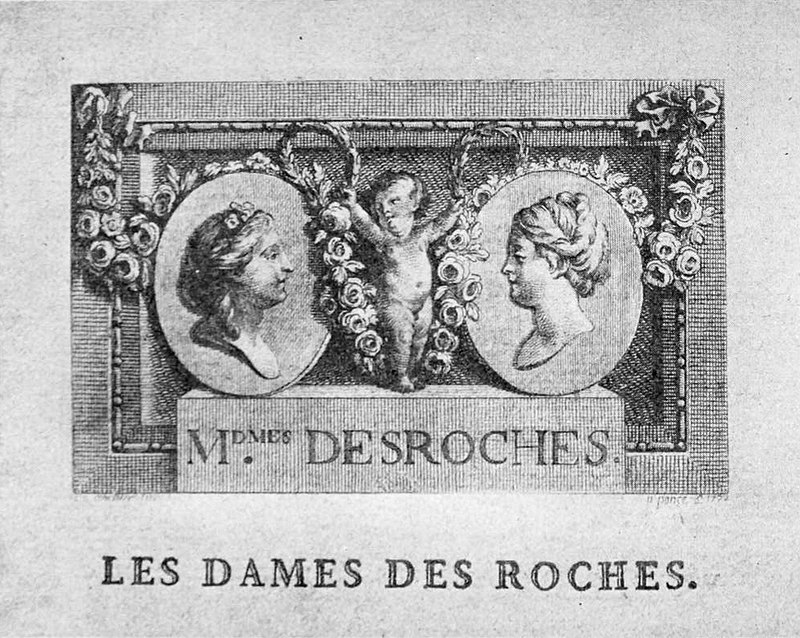 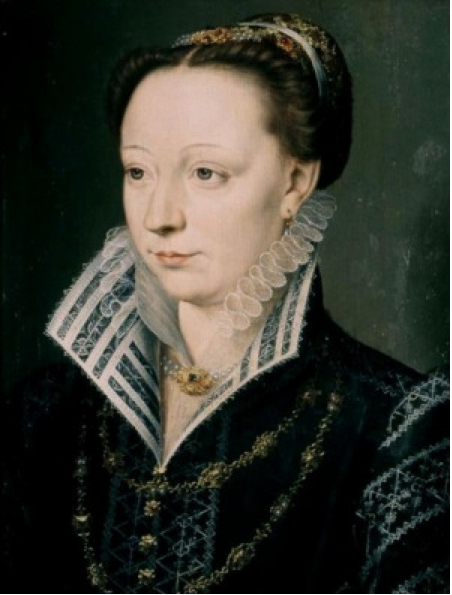 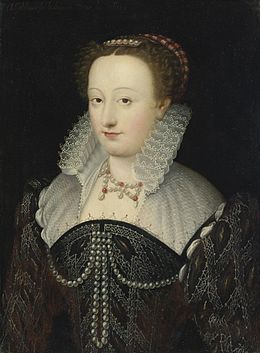 Catherine de Clermont 
Maréchale de Retz
1543-1603
Madeleine de l’AubespineDame de Villeroy1546 -1596
Les Dames des Roches 
Madeleine Neveu 1520-1587
et  sa fille Catherine Fradonnet 1542-1587
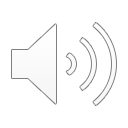 Mignonne allons voir si la rose, 
Ronsard, Guillaume de Costeley
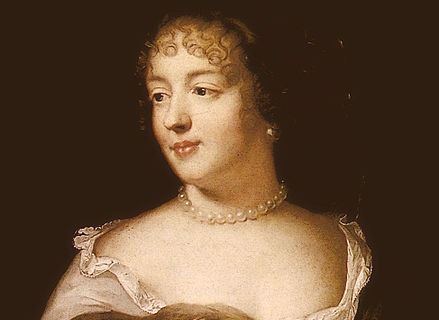 XVIIème siècle 
La préciosité                 Les ruelles
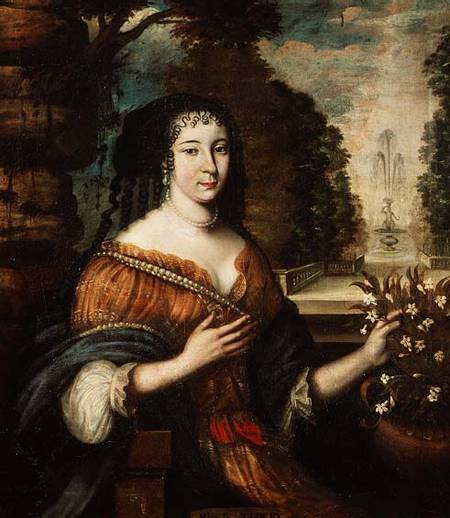 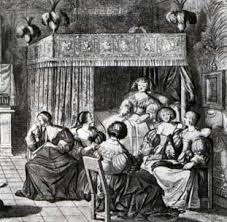 Catherine de Vivonne 
Marquise de Rambouillet 
1588-1665
Madeleine de Scudery 
1607-1701
Une ruelle
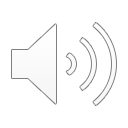 Les grenouilles qui demandent un roi 
Jean de La Fontaine, Louis-Nicolas Clérambault
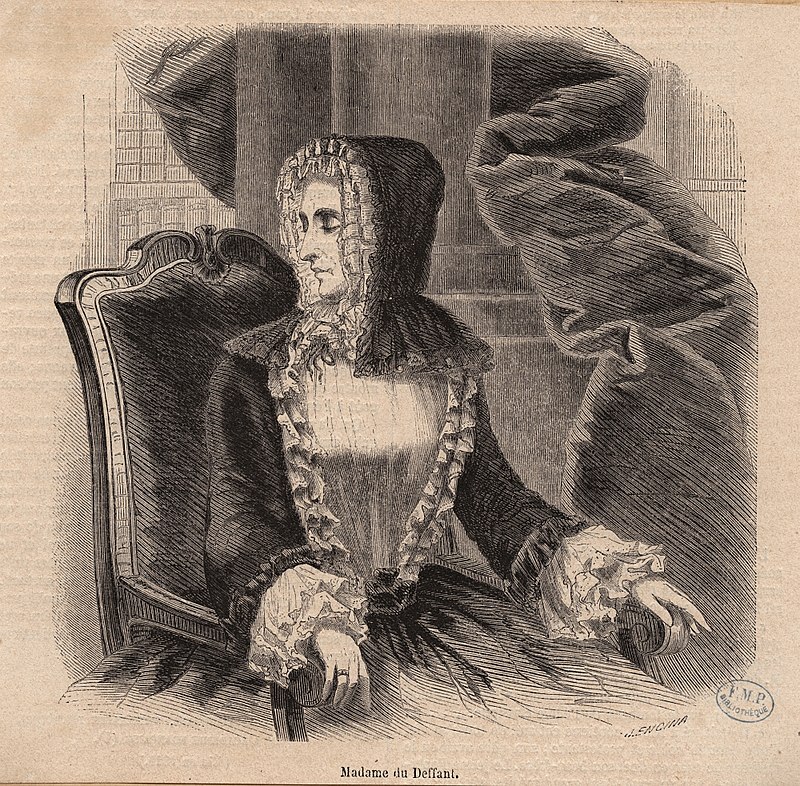 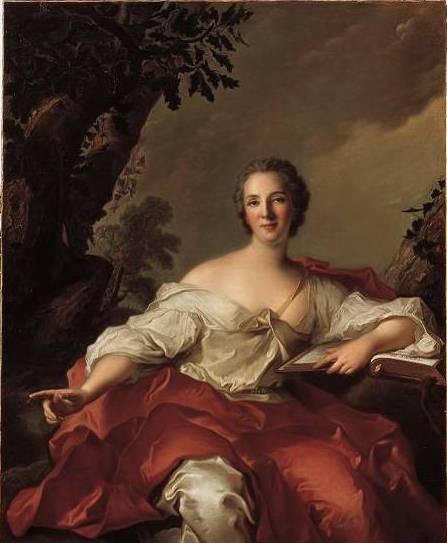 Marie de Vichy, Marquise du Deffand
1696-1780
XVIIIème siècle 

Le siècle des Lumières  et des bureaux d’esprit
Marie-Thérèse Geoffrin
1699-1777
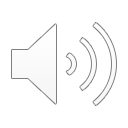 Les Sauvages, Les Indes galantes
Jean-Philippe Rameau
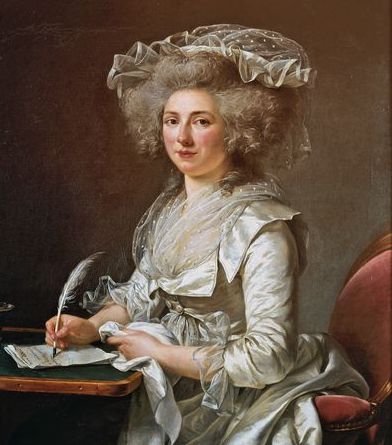 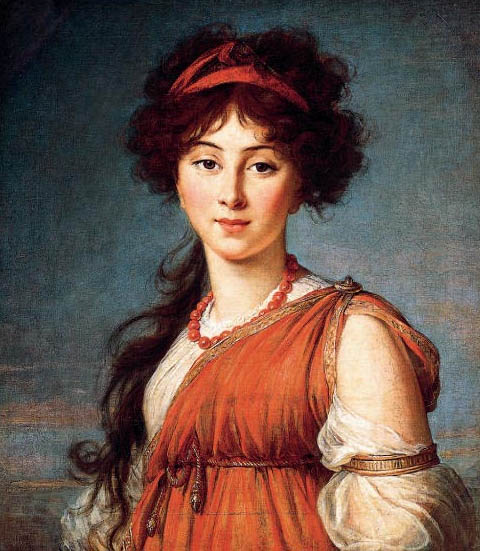 La Révolution française
Les salons sont interdits
Manon Roland
Egérie des Girondins
Martyre de la liberté
1754-1793
Germaine de Staël
Salonnière européenne
1766-1817
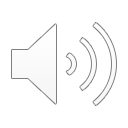 Les Noces de Figaro, l’Air de Chérubin,
 Mozart
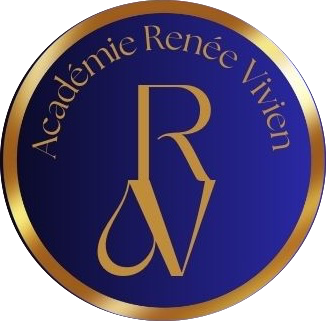 Prochain rendez-vous poétique 
à l’UTL 


Le club de poésie

Vendredi 3 mai à 10h
http://www.academiereneevivien.unblog.fr
vermuntm8@gmail.com